Консультация для родителей
«Использование игровых пособий в обучении»

Блоки Дьенеша
Подготовила:
 учитель-дефектолог Землянова В.В.
Золтан Пал Дьенеш — венгерский математик, психолог и педагог, профессор Шербрукского университета. 

Автор игрового подхода к развитию детей, идея которого заключается в освоении детьми математики посредством увлекательных логических игр, песен и танцев.
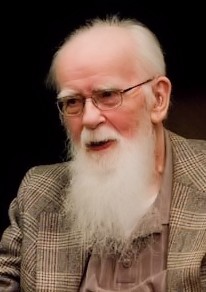 Создатель известных «Блоков Дьенеша»
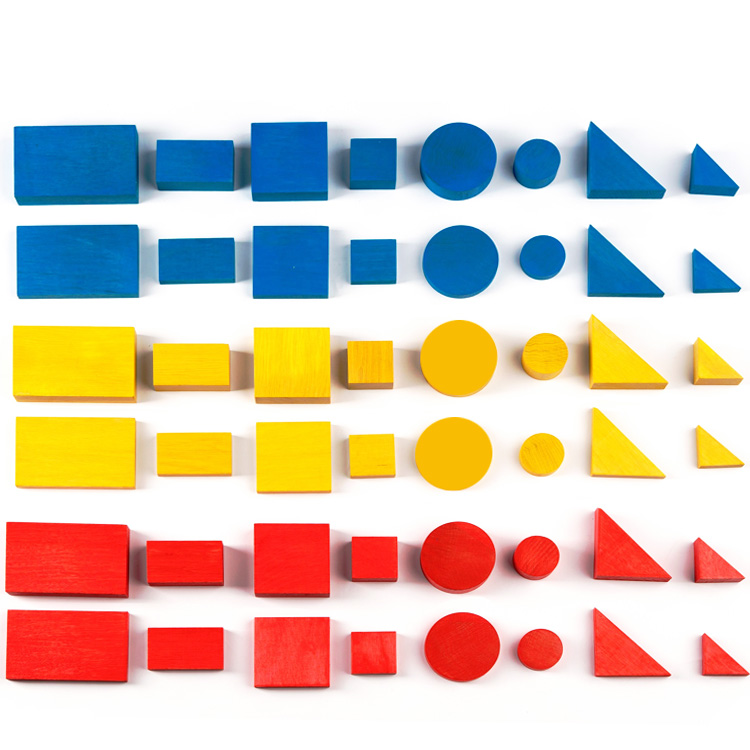 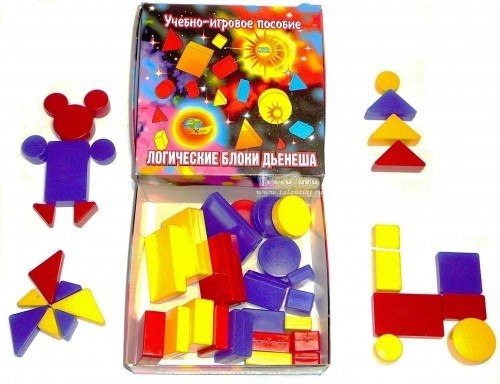 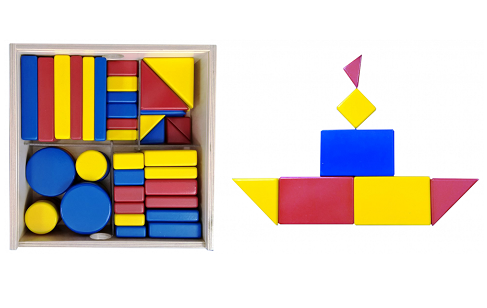 Блоки Дьенеша
Свойства Блоков  Дьенеша:
Квадрат
Круг
Прямоугольник
Форма:
Треугольник
Красный
Жёлтый
Синий
Цвет:
Размер:
Большой
Маленький
Толщина:
Толстый
Тонкий
4. Формирование пространственного мышления
1. Знакомство с основными геометрическими фигурами
Цели методики З. Дьенеша
5. Актуализация творческого потенциала
2. Приобретение первичных навыков алгометрического мышления
6. Развитие интеллектуальной культуры мышления
3. Активация памяти, развитие способности концентрировать и удерживать внимание
7. Воспитание личной инициативности и волевых качеств
Концепция 6 шагов изучения математики
(По З. Дьенешу)
Особенности и общие правила использования Блоков Дьенеша для каждой возрастной категории
2-3 года
Умение определять одно свойство (форма; цвет; размер; толщина)
4-5 лет
Навыки сопоставления по трём признакам
5-7 лет
Совершенствование приобретенных навыков в условиях усложнения заданий
Прогнозируемые результаты использования Блоков Дьенеша
1. У детей совершенствуются коммуникативные навыки; 
2. Развивается логическое мышление; 
3. Дети проявляют больше самостоятельности и активности; 
4. Успешно преодолевается начальный этап освоения математических знаний; 
5. Развивается познавательный и творческий потенциал.
Значение дидактического материала Золтана Пала Дьенеша:
● Важнейшие психологические показатели развития логики и концентрации внимания, воображения, нестандартного мышления и памяти получают дополнительный стимул для развития; 
● Работа с разнообразными наглядными дидактическими пособиями развивает речь, формирует анализаторские навыки, а также учит обобщать информацию и раскрывает творческий потенциал ребенка; 
● Помогает ребенку осваивать культурную традицию знаковой, закодированной в символе системы; 
● Учит ребенка передавать информацию о различных характеристиках предмета; 
● Развивает у детей способность производить абстрактные мыслительные операции и расшифровывать символы; 
● Способствует формированию навыков счёта в уме.
Блоки Дьенеша
Схемы
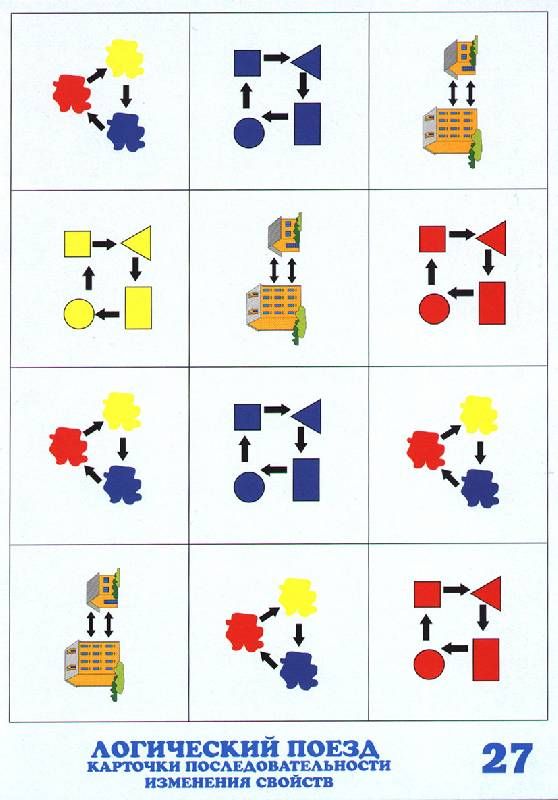 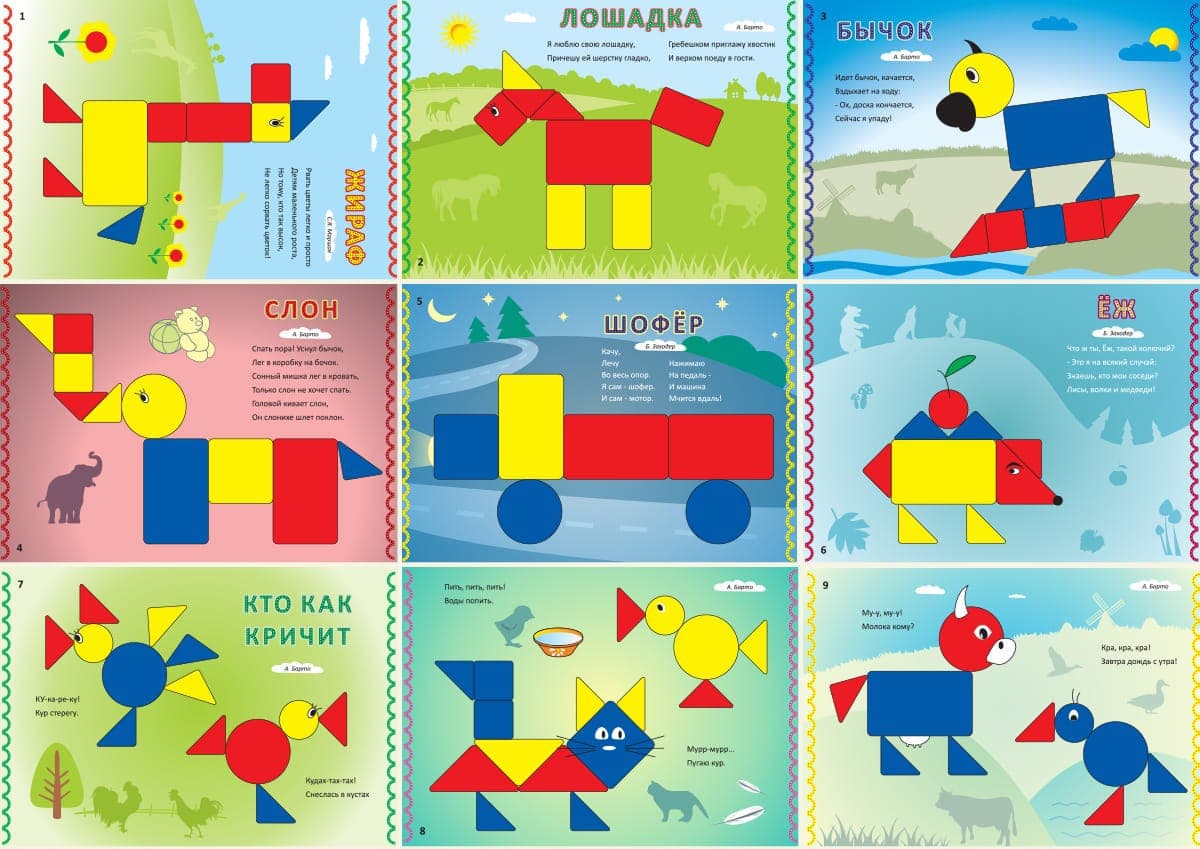